CMS上的奇特强子及其其他实验结果以及相关格点QCD
易凯
南京师范大学
第三届中国格点量子色动力学研讨会
2023年十月六--八号, 北京
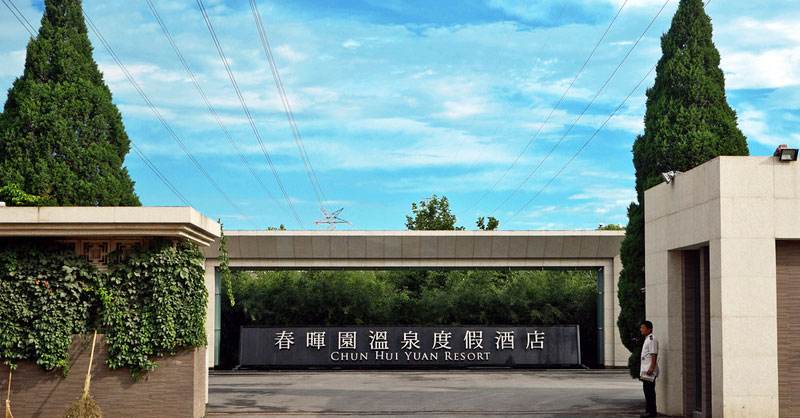 1
Outline
CMS contribution to exotic hadron
CMS recent result on J/𝝍J/𝝍 structures   
Near/above or below threshold structures

Below threshold bound states
Lattice result
Other theoretical results
Experimental puzzle

Summary
2
CMS contributions to heavy exotic states
First LHC experiment re-discovered X(3872)
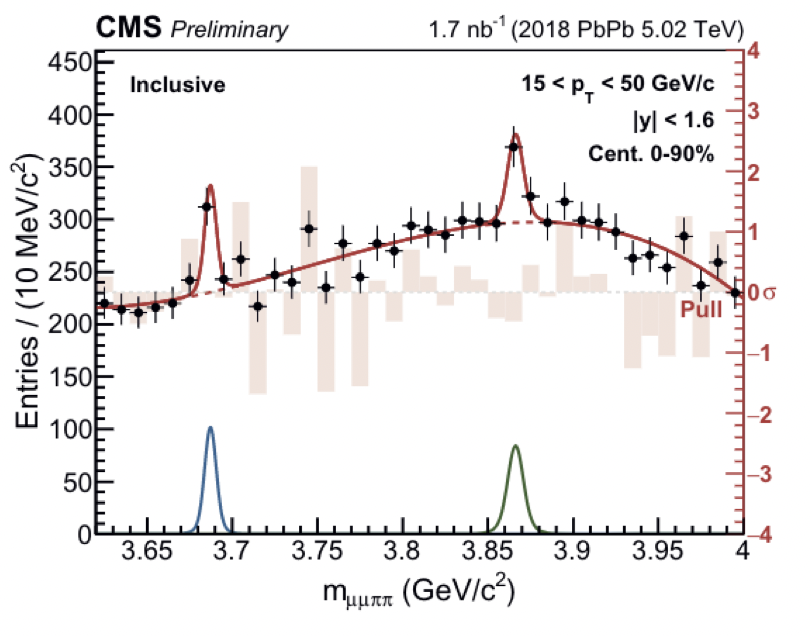 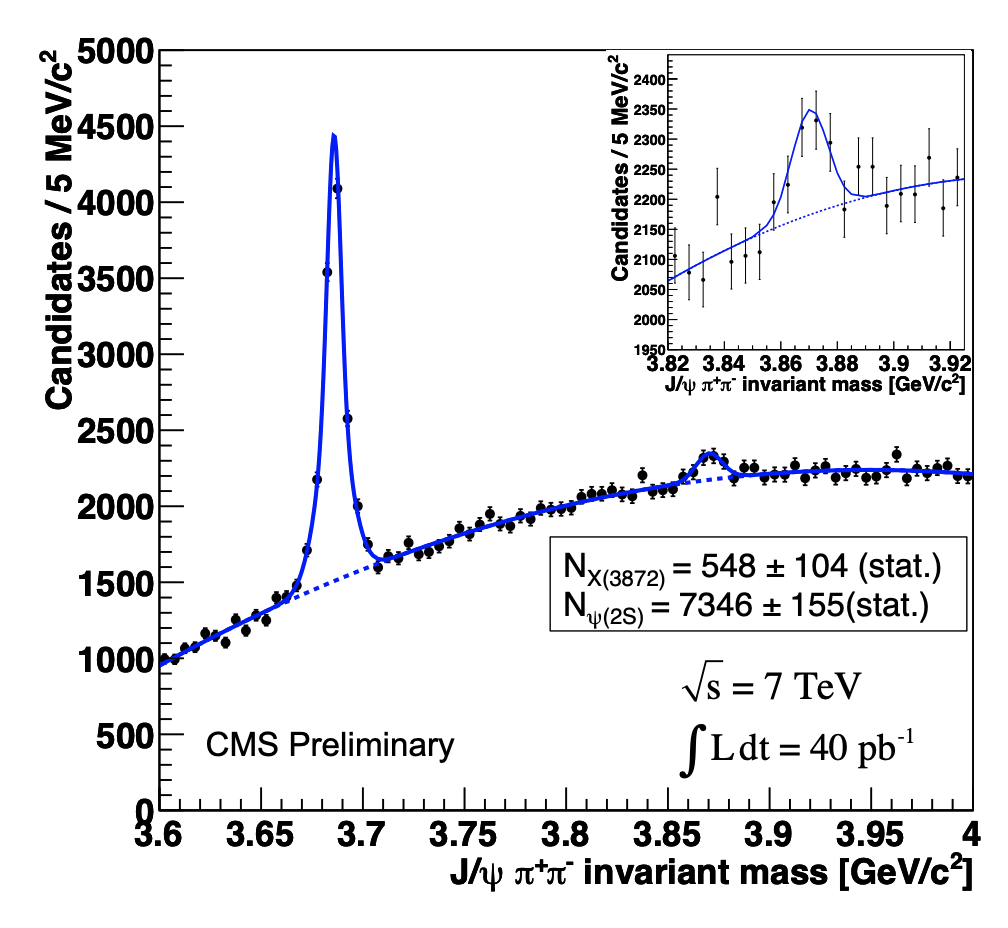 First  X(3872) signal in PbPb
Nucl. Phys. Vol 1005 (2021)121781
CMS PAS BPH-10-018
First confirmation of Y(4140)
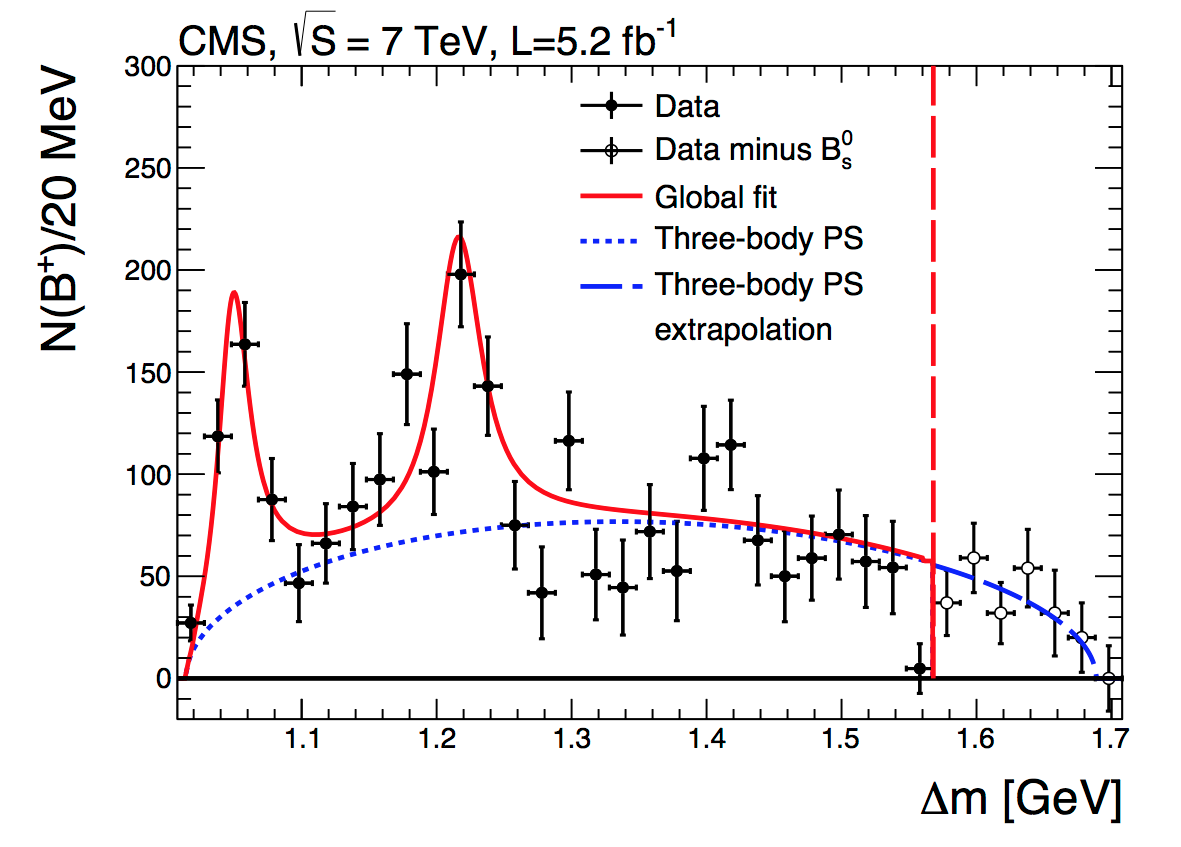 CMS played the following leading roles
 
First LHC experiment to see X(3872)
First LHC experiment to see exotic hadron
First LHC experiment to see X(3872) in PbPb data
3
PLB 734 261 (2014)
CMS contributions to heavy exotic states
X(3872) x-section
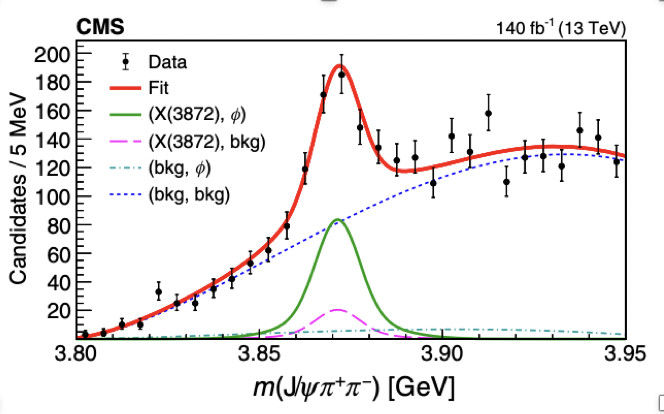 PRL 125 152001 (2020)
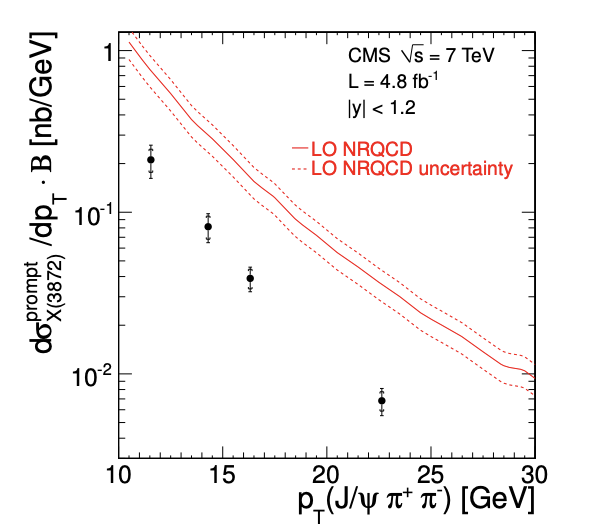 Bs→X(3872)𝛟
JHEP 04 (2013) 154
B+→𝝍(2S)𝛟K+
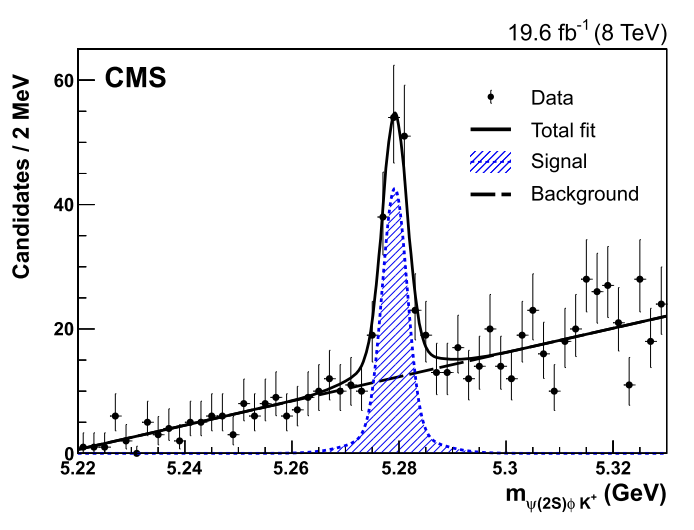 Phys.Lett.B 764 (2017) 66-86
BR(B+→𝝍(2S)𝛟K+)=4.0±0.4(stat) ±0.6(syst)±0.2(BR)

Right at the 𝝍(2S)𝛟 threshold
Could be complete due to threshold enhancment
To be clarified
4
Other selected CMS contributions to heavy exotic states
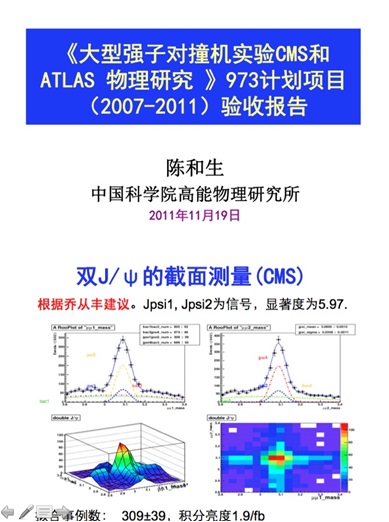 JHEP 1409 (2014) 094
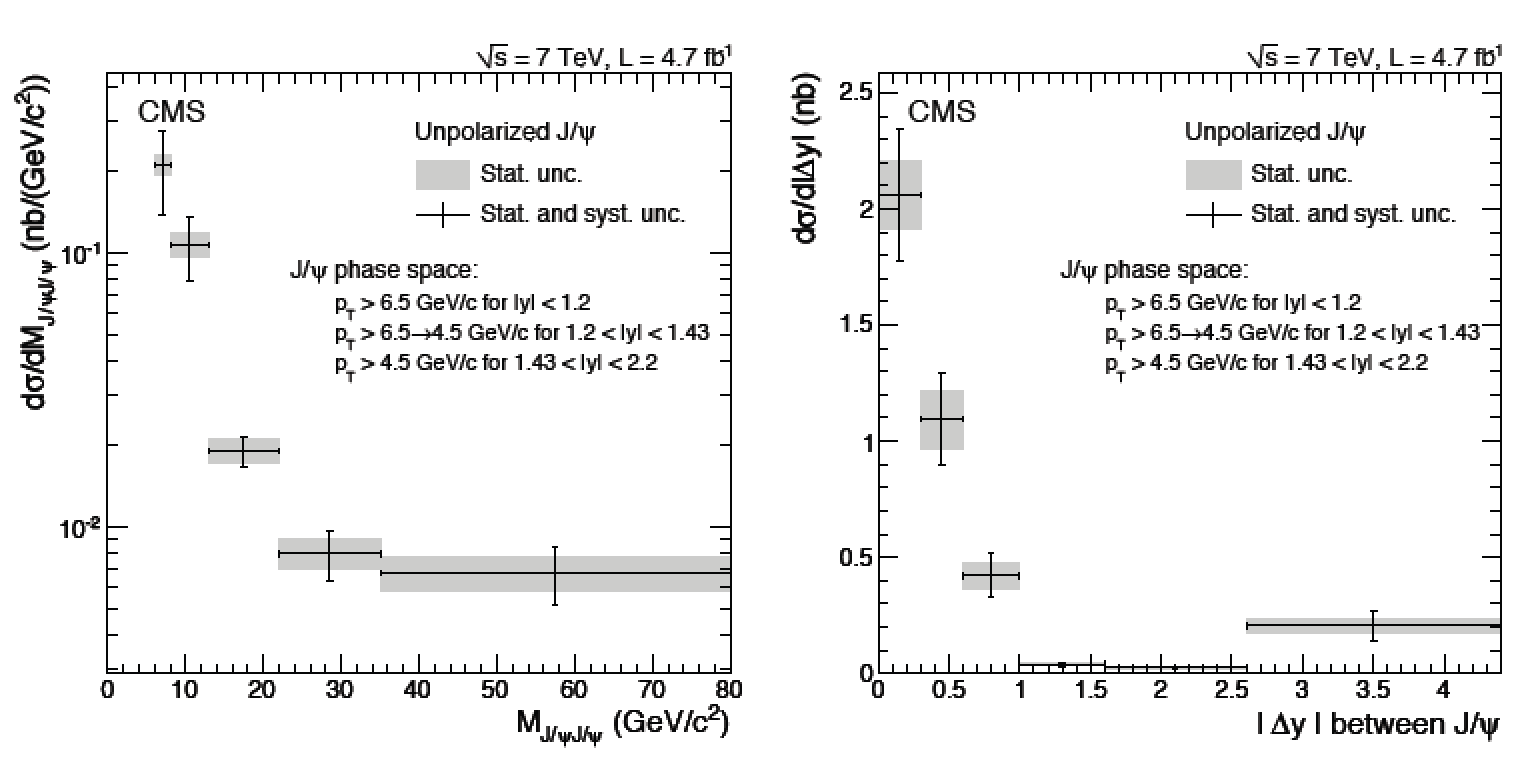 m(J/𝝍J/𝝍)
∆y between J/𝝍
Jianguo Bian initialized di-J/𝝍 cross section analysis 

CMS has large di-J/𝝍 sample

Any surprise in di-J/𝝍 mass spectrum?
5
CMS J/𝝍J/𝝍 mass spectrum : 3 BWs + Backgrounds+ BW0
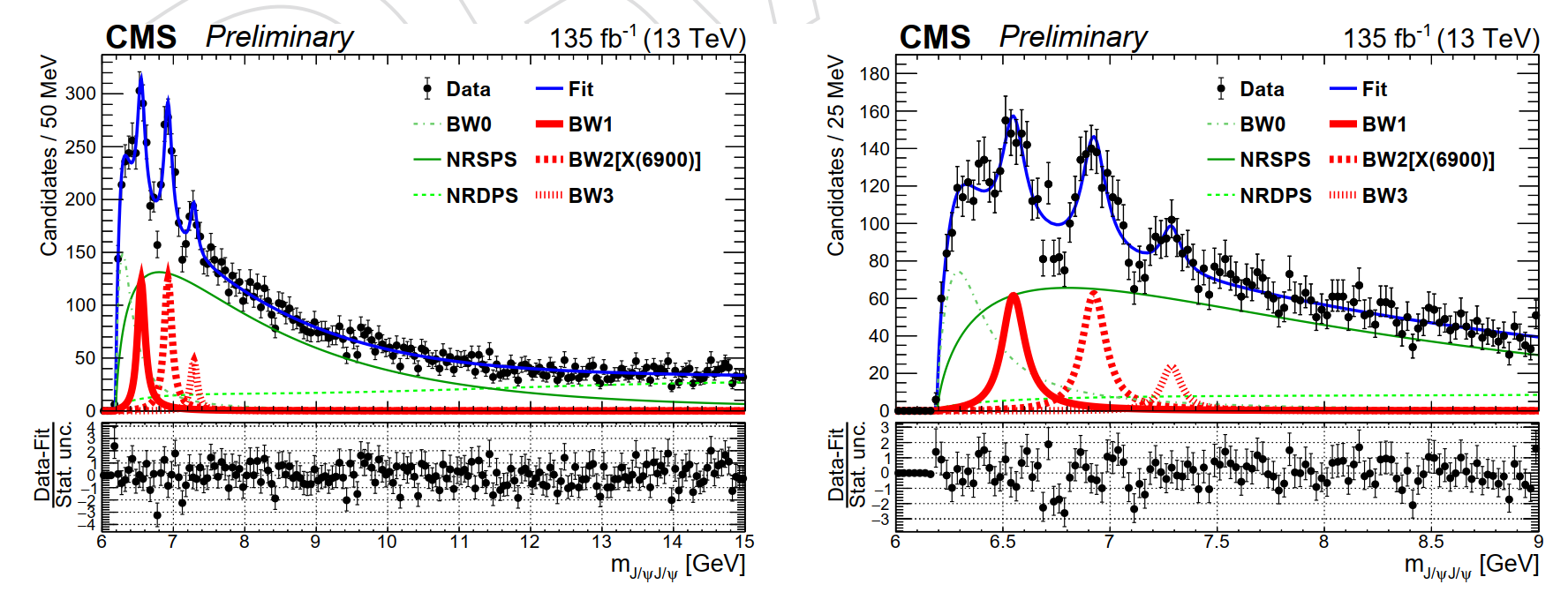 arXiv: 2306.07164 [hep-ex],  CMS PAS BPH-21-003
Determined 4 peaks in the mass spectrum
There are issues with peak (BW0) right at threshold—treat it as background
Claimed 3 peaks:
6
CMS result w/o interference: 3 BWs + Background (null)
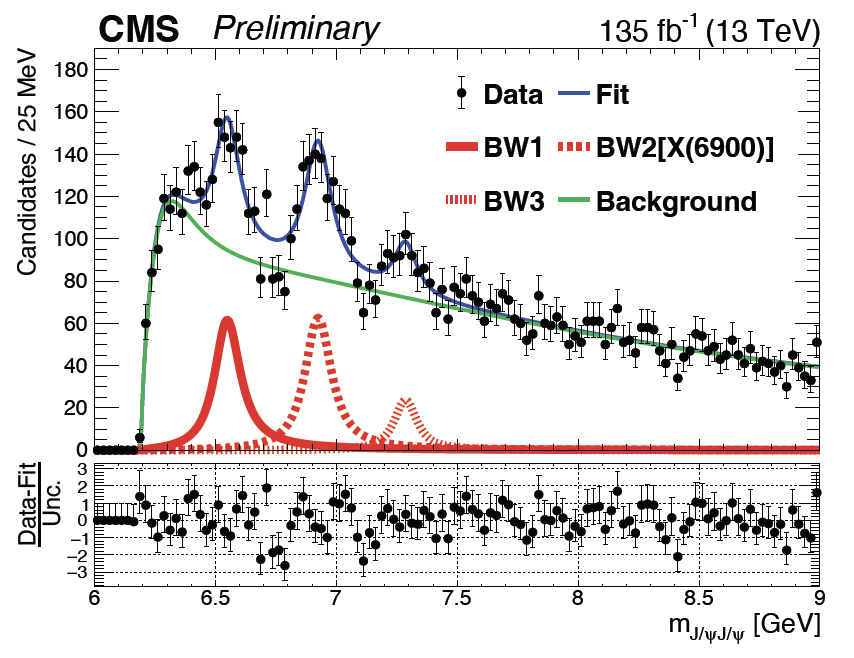 arXiv: 2306.07164 [hep-ex], submitted to PRL
Statistical significance based on:

                 2 ln(L0/Lmax)
BW1
BW2
Two dips
BW3
7
CMS  interference fit
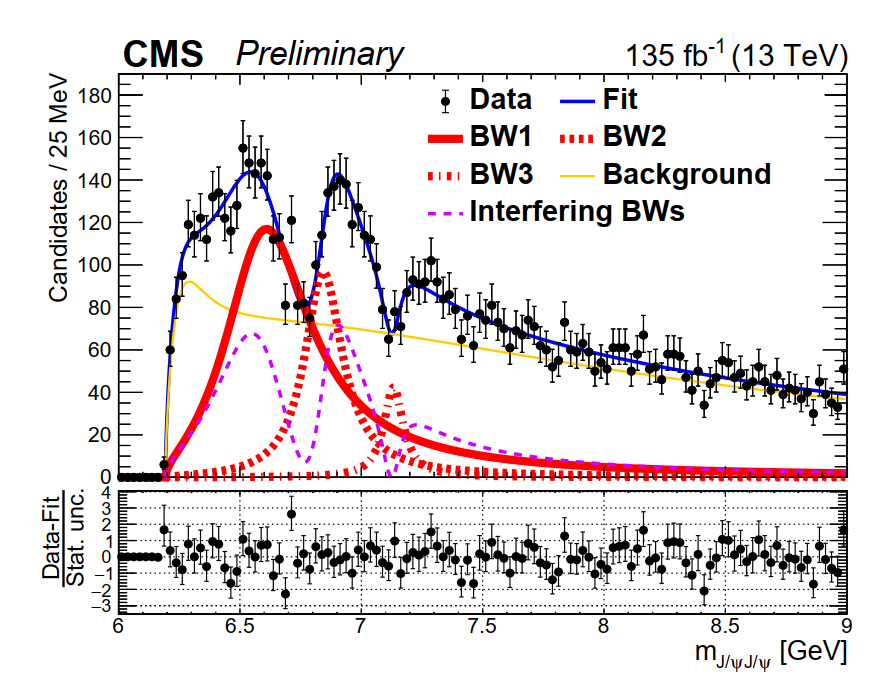 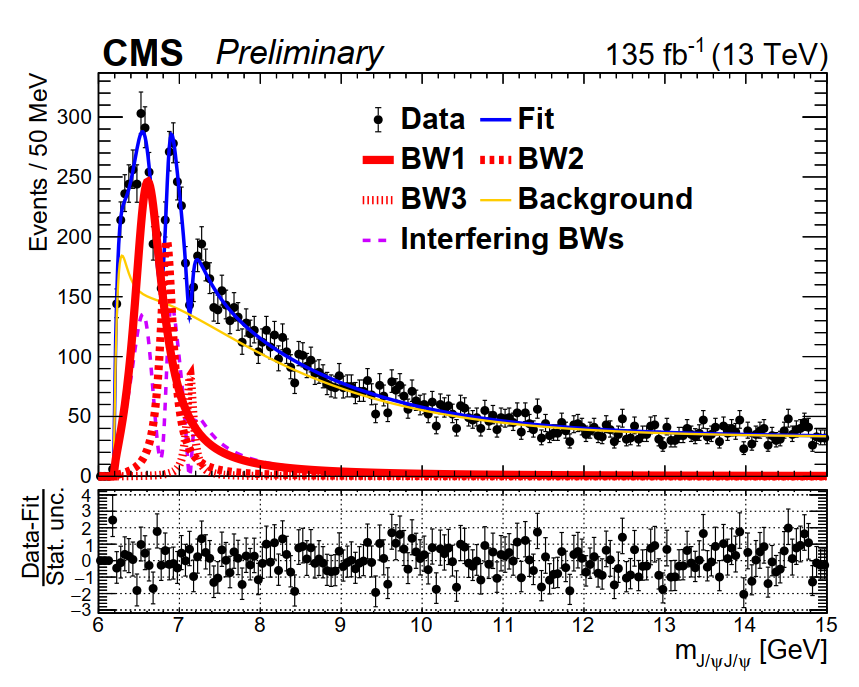 Fit with interf. among BW1, BW2 and BW3 describes data well
Measured mass and width in the interference fit
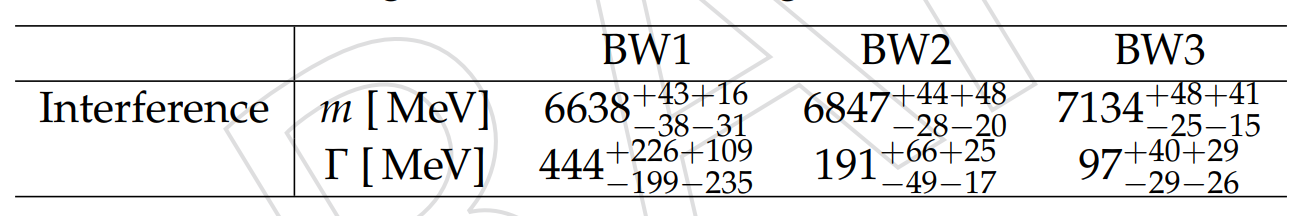 arXiv: 2306.07164 [hep-ex], submitted to PRL
8
Comparison with some theoretical calculations
CMS PAS BPH-21-003
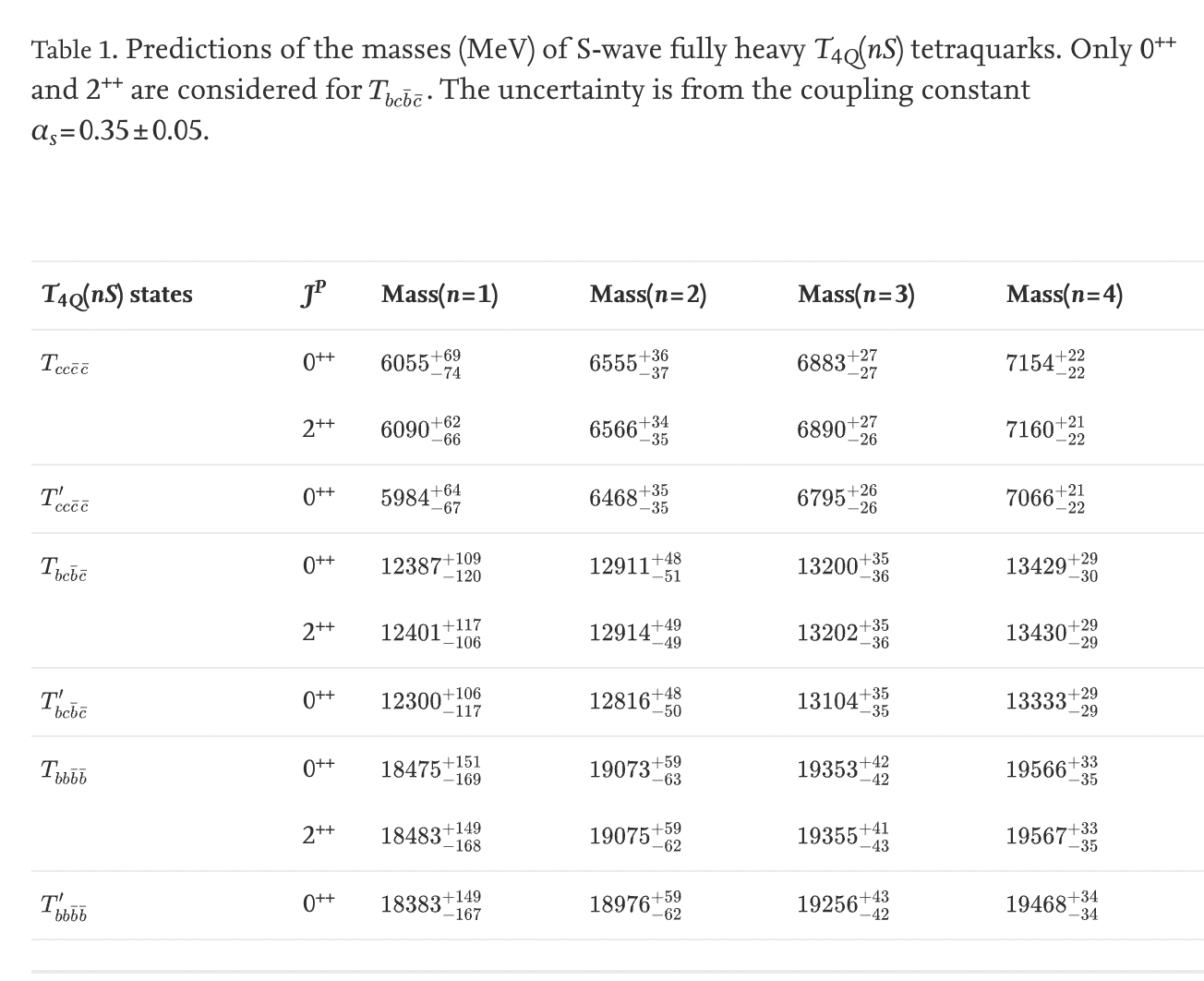 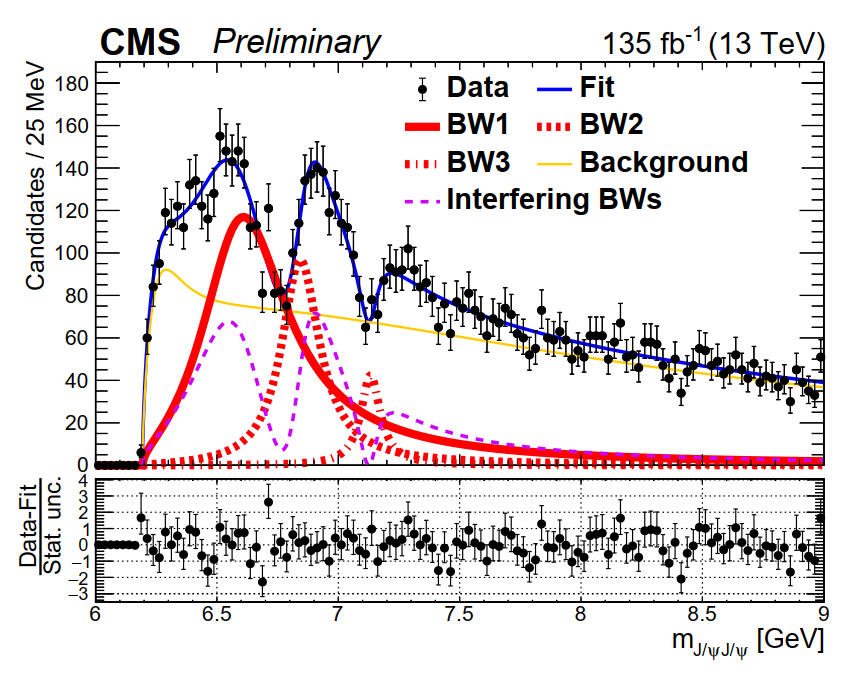 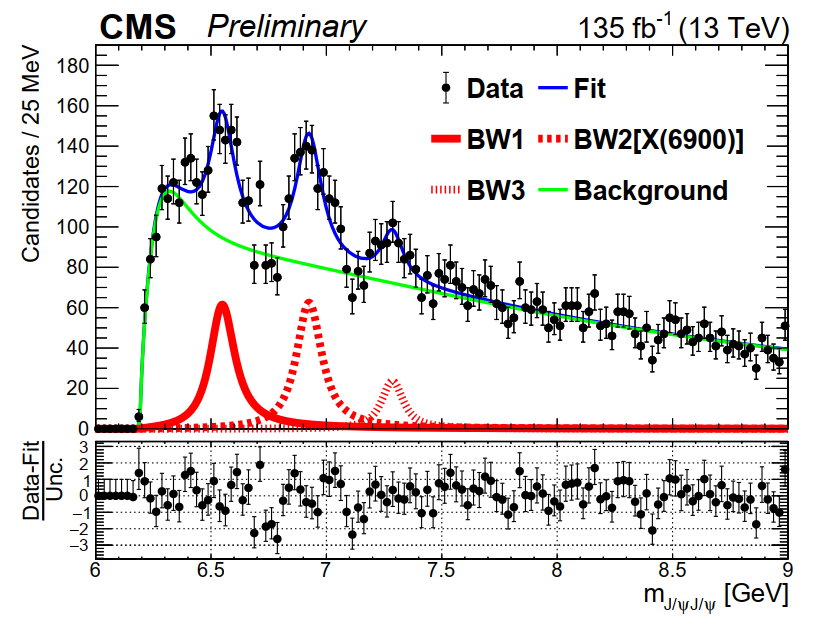 Nucl. Phys. B 966 (2021) 115393
W/ interf.
W/o interf.
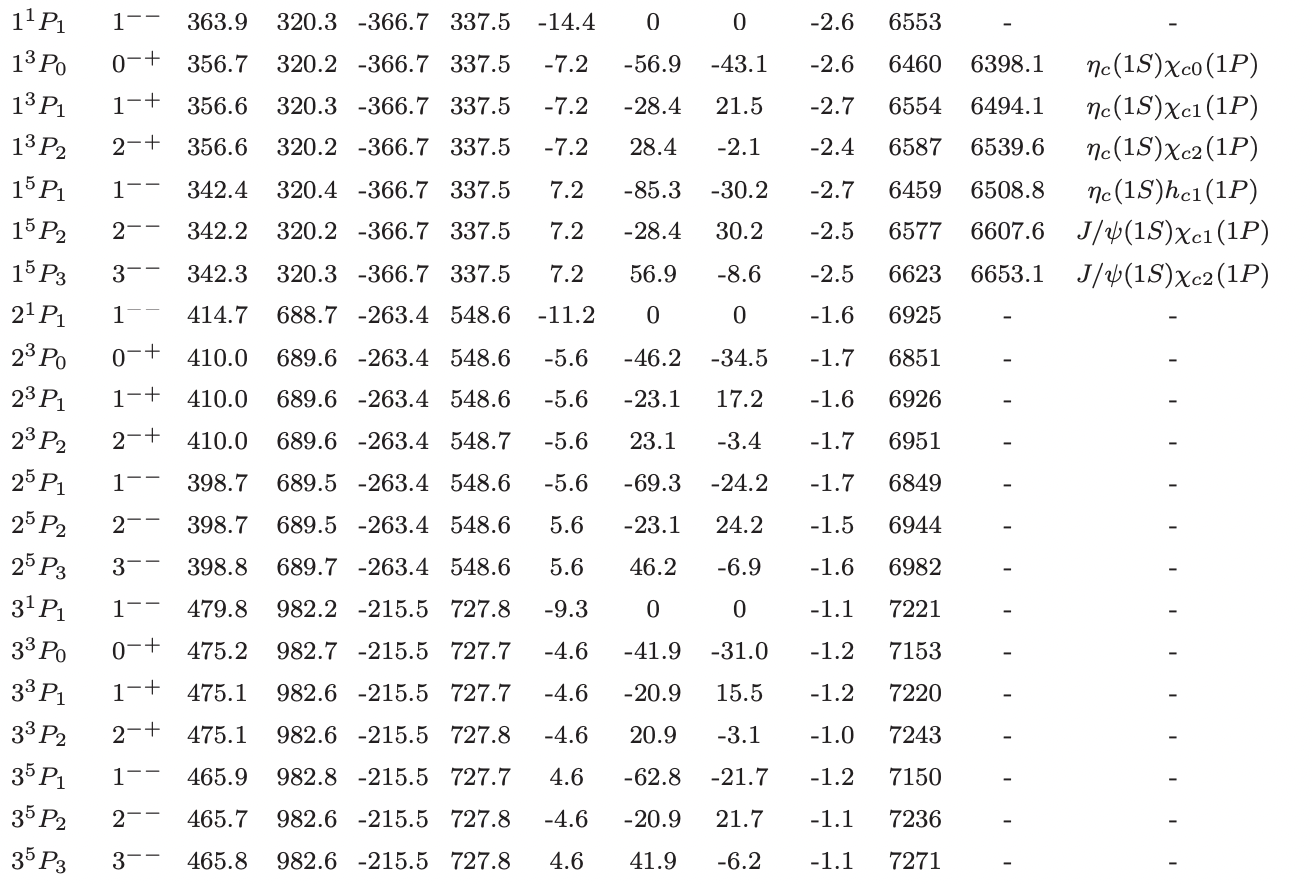 S-wave
Radial excited p-wave states (like J/𝝍 series)?
Or Radial excited S-wave states?
Theoretical situation difficulty & confusing
Important next step:  measure JPC to clarify

Natural question: what about YY final state?
arXiv:2108.04017 [hep-ph]
P-wave
9
What are they?
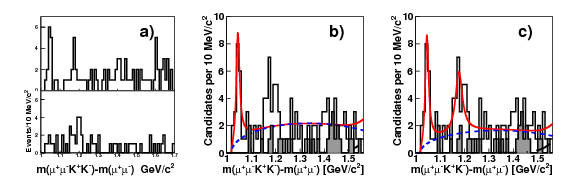 Mod.Phys.Lett. A32 (2017) no.26, 1750139
CDF—PRL102:242002  (2009)
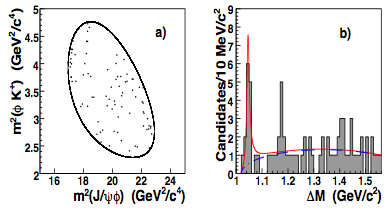 Y(4140)
Y(4140)
peak2?
PRL 127, 082001 (2001)
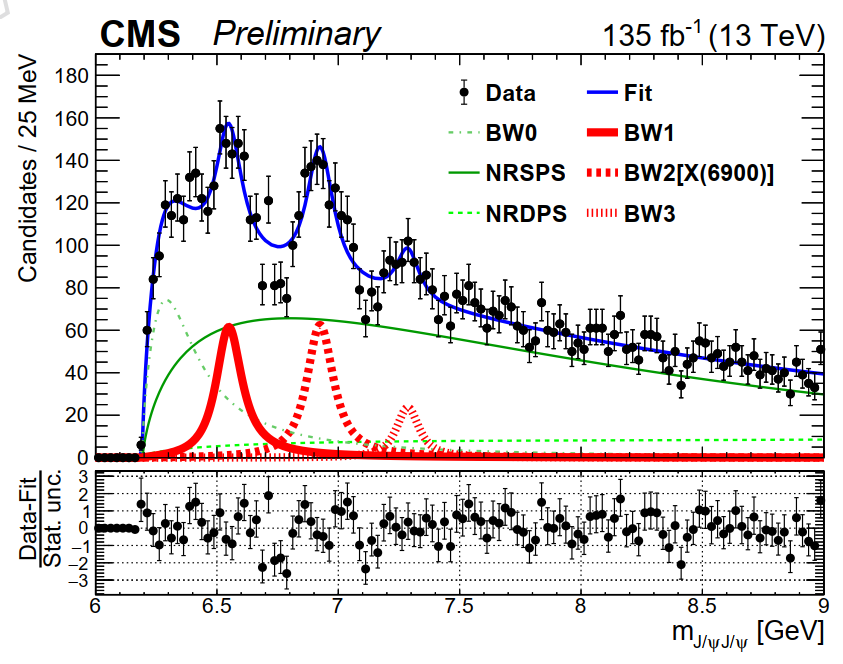 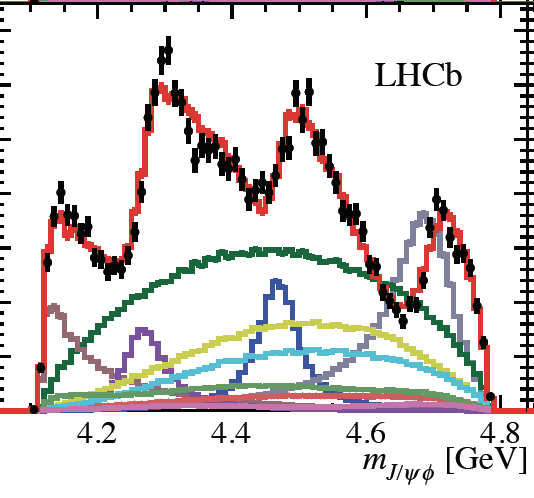 IJMPA Vol. 28, No. 18 (2013) 1330020
CMS PAS BPH-21-003
10
Exotic hadron—near or above threshold
Exotic hadron by LHC experiments
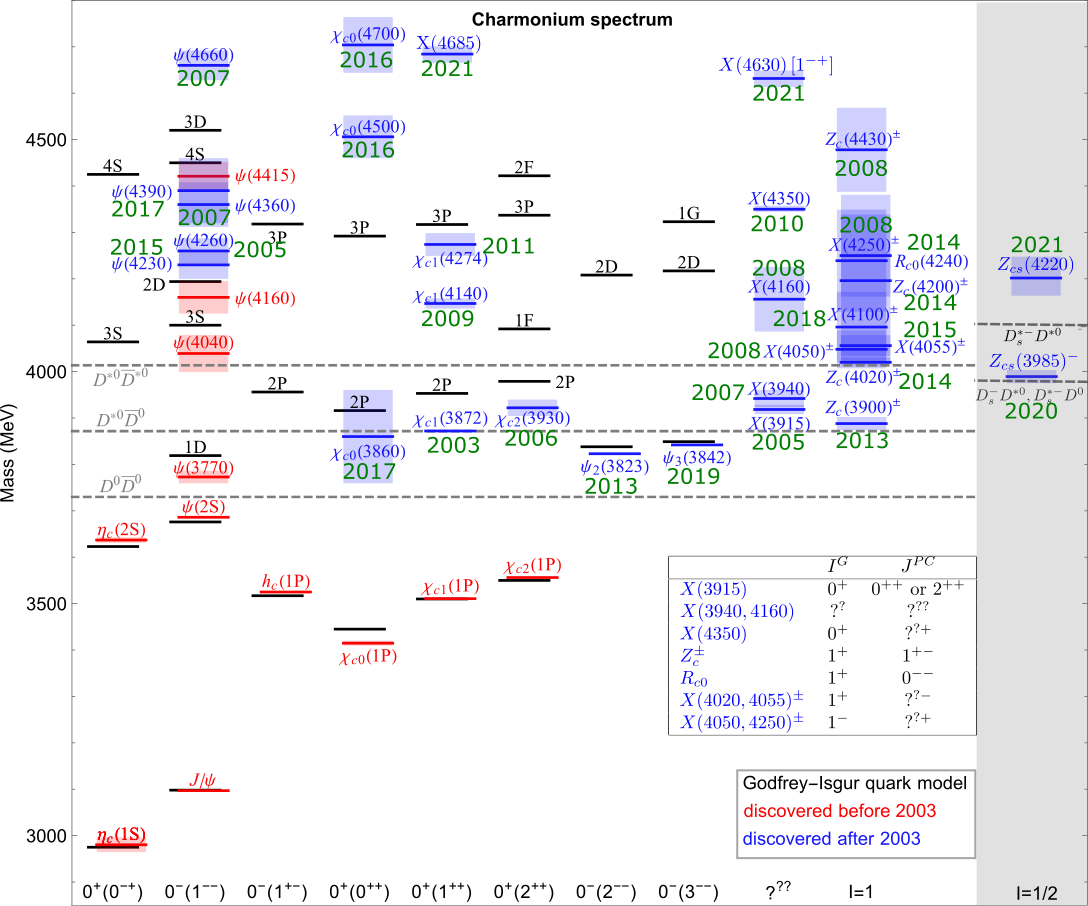 So far, all observed exotic hadron:
Near mass threshold: X(3872)
Above mass threshold: all others

Any bound states below thrshold?
11
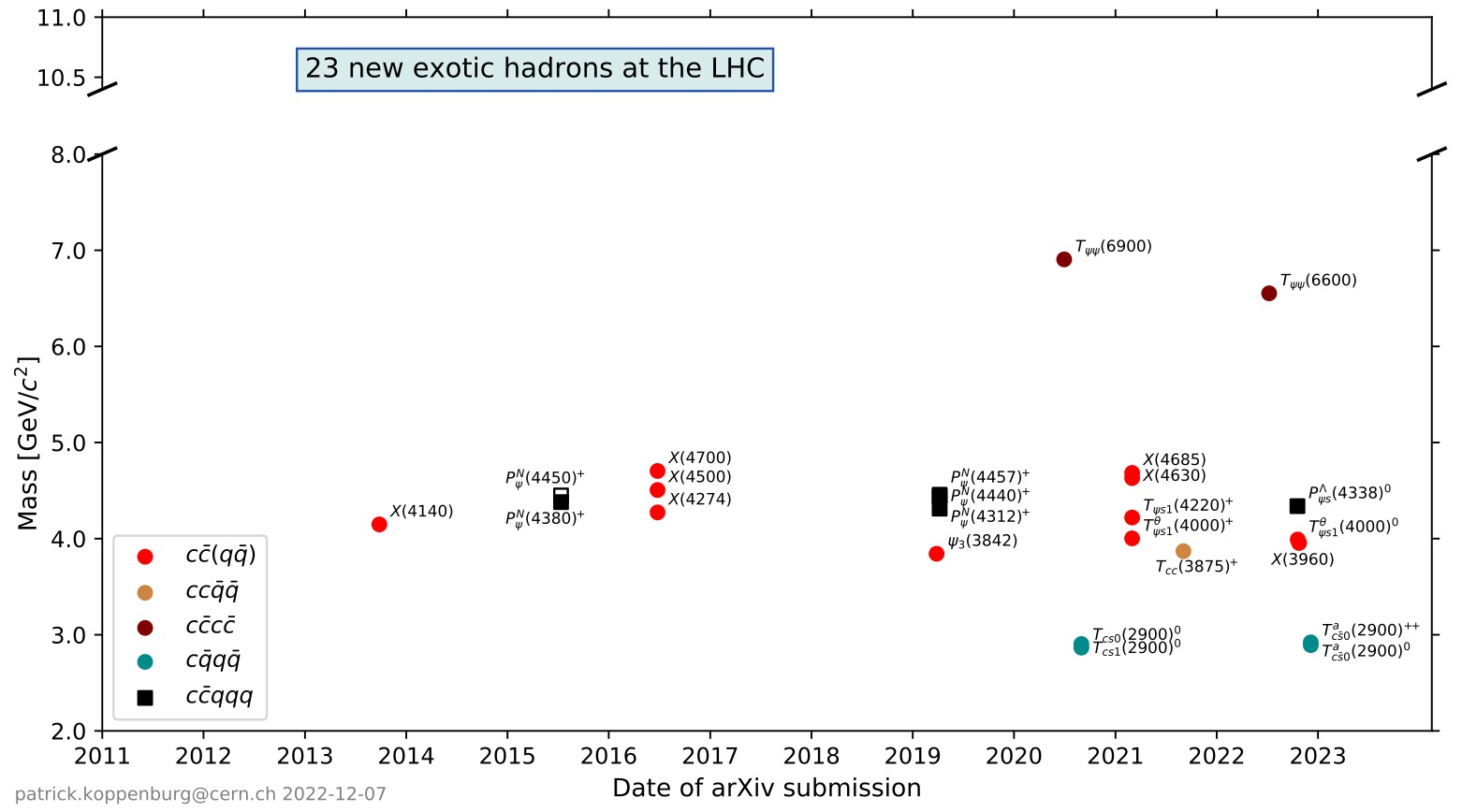 LHCb
CMS(中国组)
CMS，也叫Y(4140)
All-Heavy Tetra-quarks—early predications
（cccc）
Phys. Rev. D 86, 034004 (2012)
Below double J/ψ threshold
Search via J/ψμ+μ-, J/ψ*
Above double J/ψ threshold
Search via J/ψJ/ψ
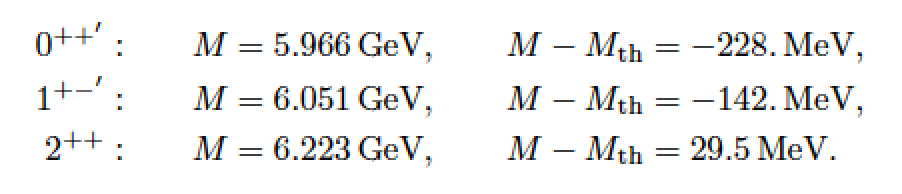 （bbcc）
Below double Bc threshold
           J/ψΥ(1S) threshold
? …
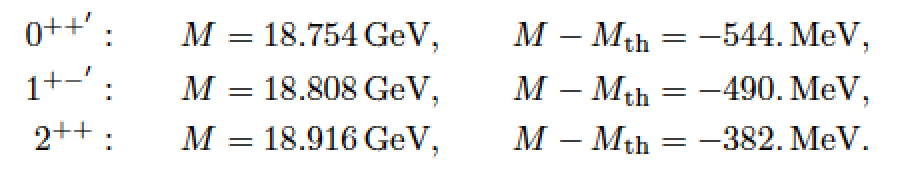 （bbbb）
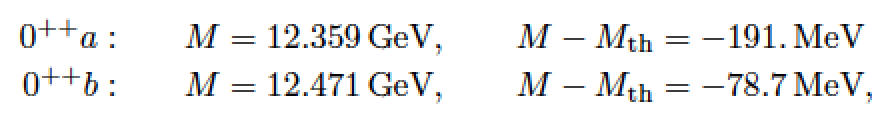 Above double Bc threshold
           J/ψΥ(1S) threshold
Search via the above two channels
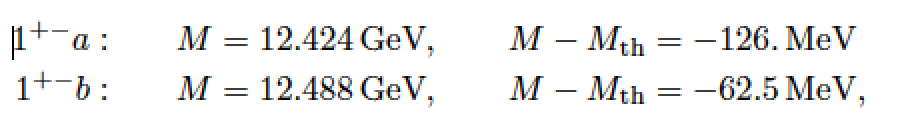 Below double Υ(1S) threshold
Search via Υ(1S)μ+μ-
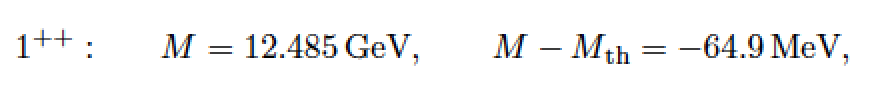 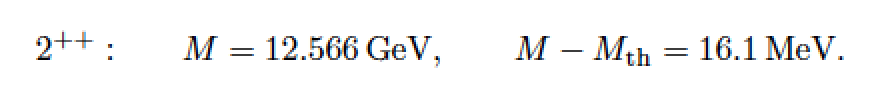 12
CMS unofficial and official results: controversial
Phys.Lett.B 808 (2020) 135578
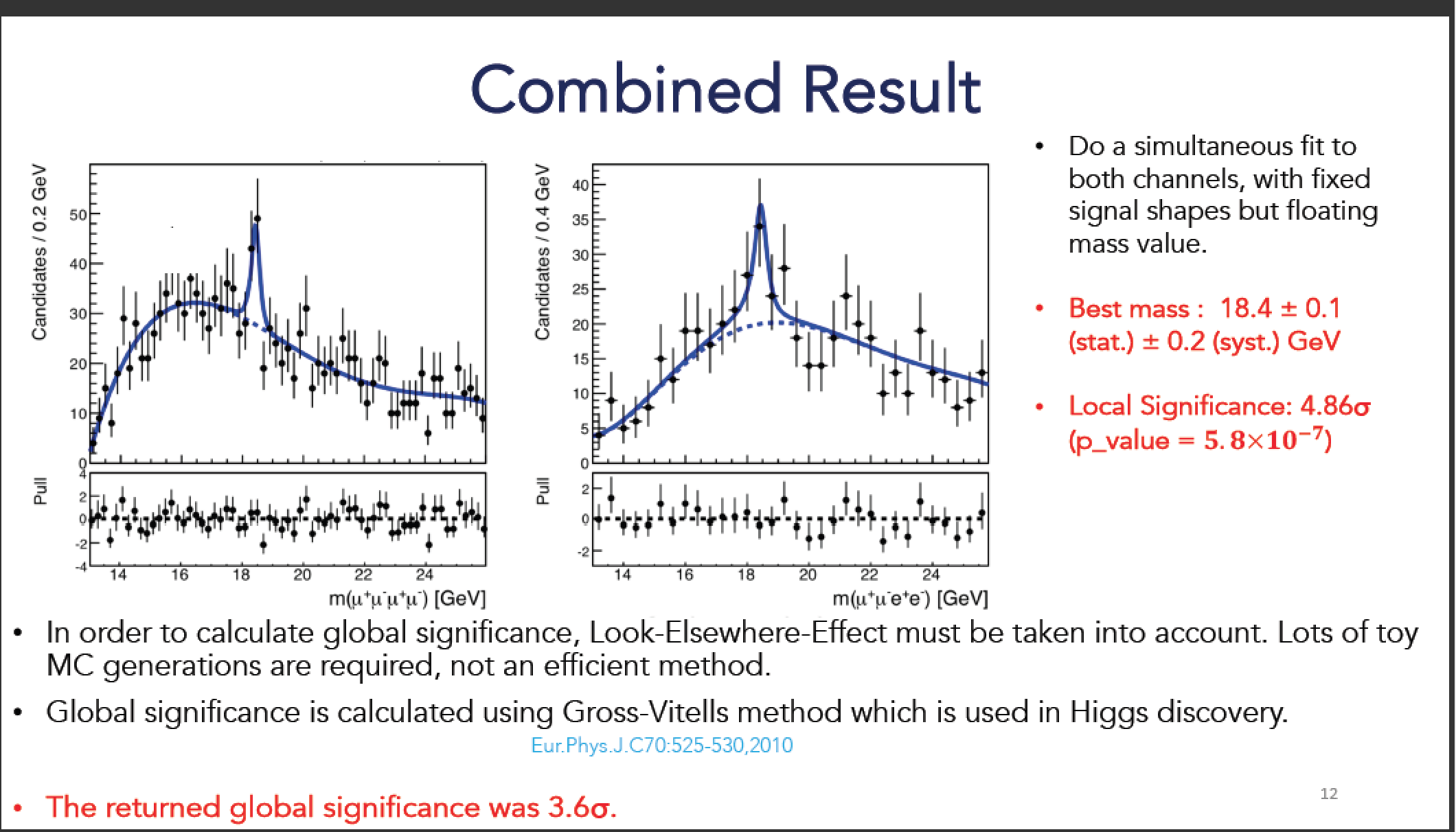 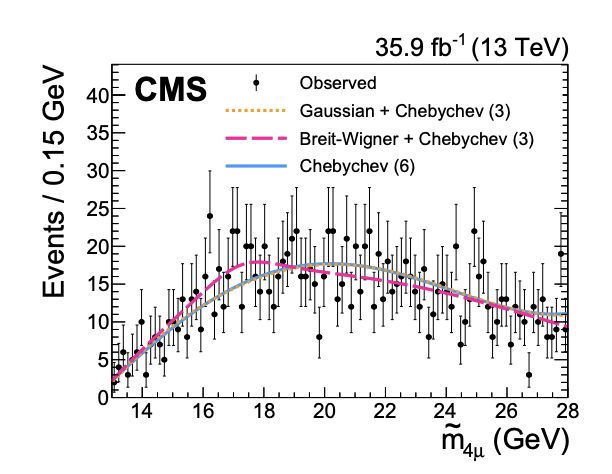 2011+2012
2012
Not even a hint
Unofficial:
Taken from:  http://meetings.aps.org/Meeting/APR18/Session/U09.6
13
ATLAS controversial results: 8 TeV vs 13 TeV
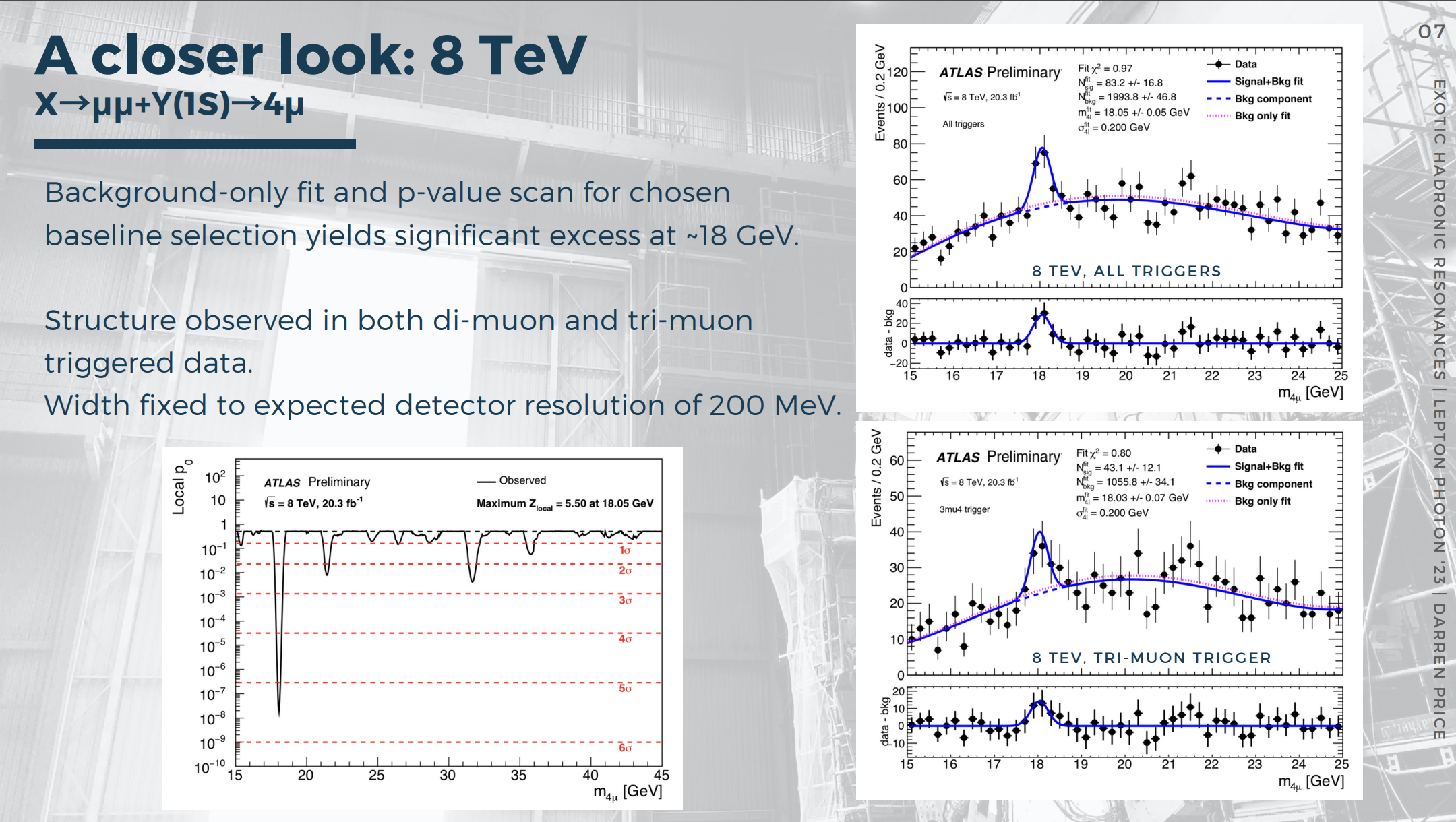 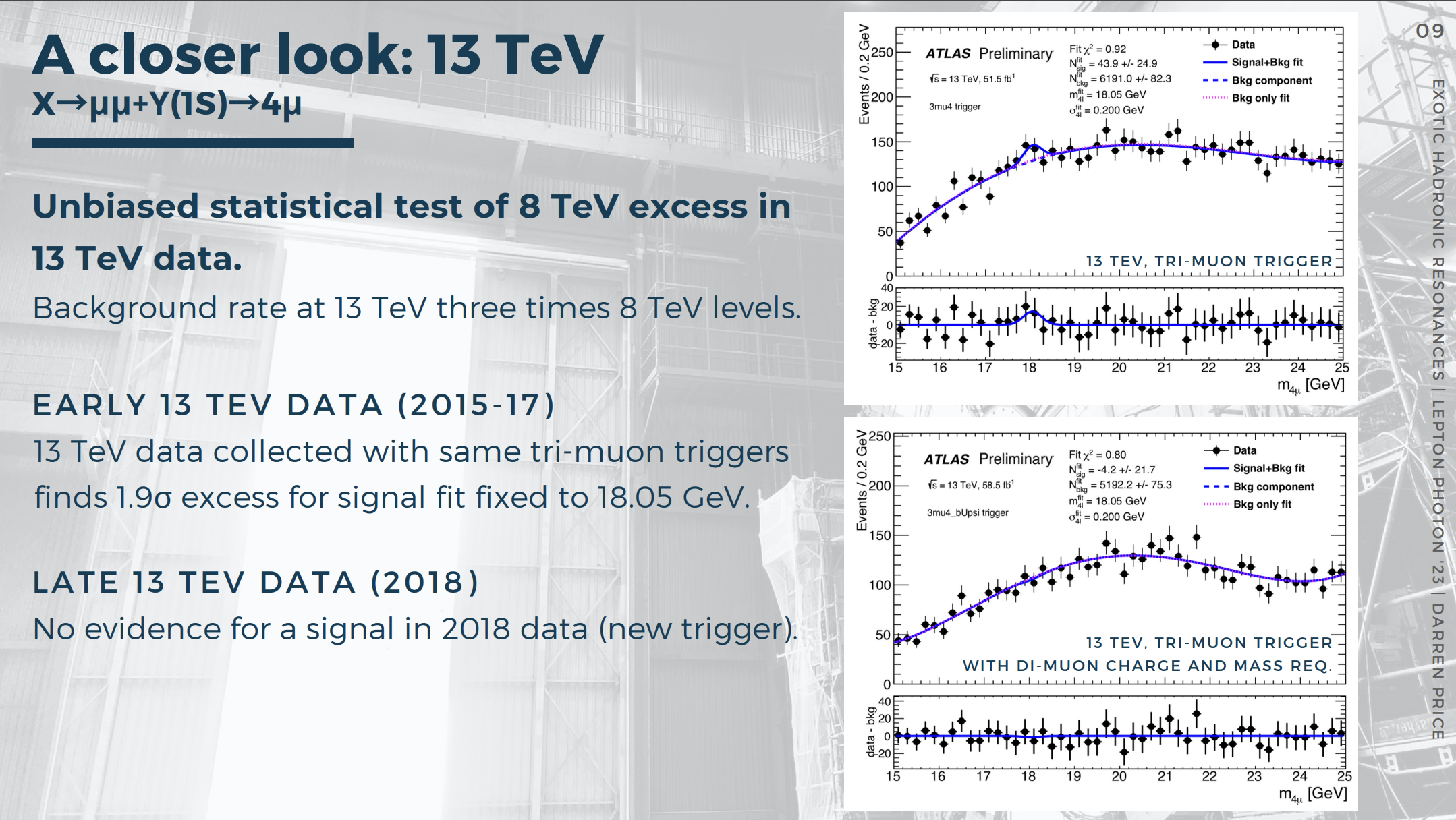 ATLAS observed significant excess at 18 GeV in 8 TeV data
ATLAS 13 TeV data excluded its excess observed in 8 TeV data

What is going on?
Anything (more) from Lattice QCD?
14
Summary
CMS made some contributions to exotic hadron
CMS recently found two new structures: X(6600), X(7200)
All observed exotic hadrons are near or above mass threshold 

Lattice QCD finds no evidence for deeply bound states below threshold
Some theoretical results support bound states below threshold 
Experimental results-–controversial

Lattice QCD can help to clarify?
15
Backup
16
Near Threshold puzzle
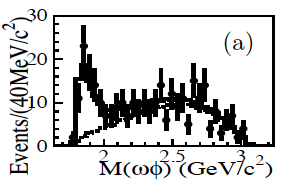 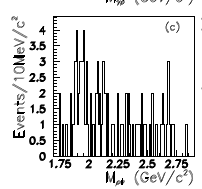 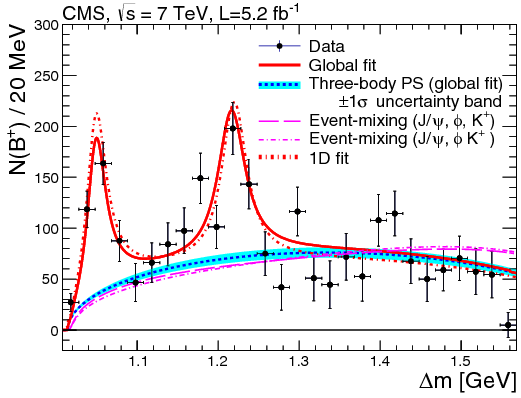 J/ψϕ
CMS
ωϕ--BES
ρϕ--BES
PRD 77, 012001(2008)
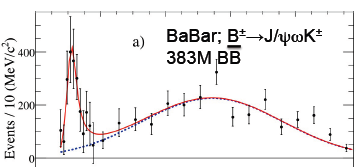 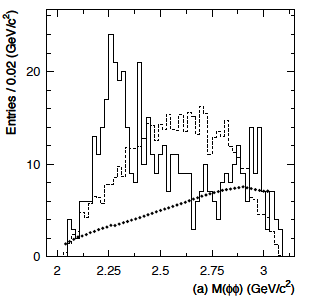 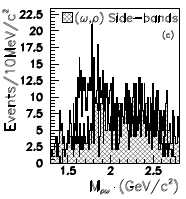 ϕϕ--BES
ρω--BES
J/ψω
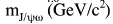 Clean vector-vector (VV)  system (anything related to its nature?):
    --excesses when both V has no isospin
    --not clear when one V has isospin
    extend to other VV system, where V is composed of heavy quark such as J/𝝍J/𝝍 and YY?
IJMPA Vol. 28, No. 18 (2013) 1330020
17
Dimuon result from CMS
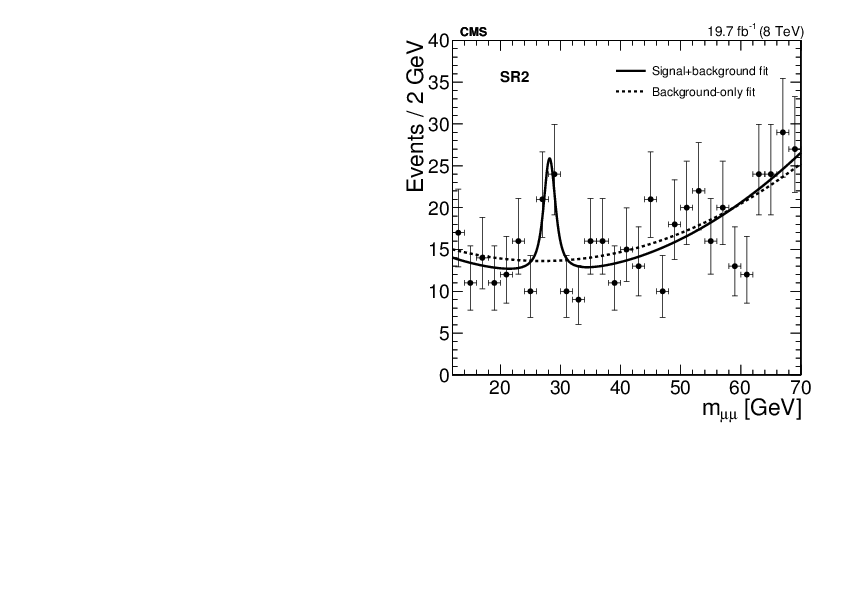 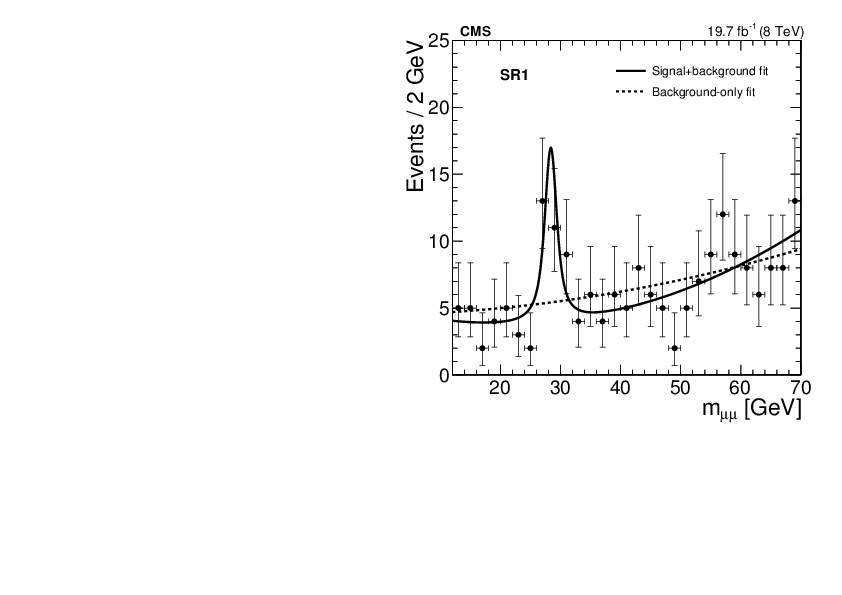 JHEP 11 (2018) 161
2012
2012
ATLAS does not see
Same sensitivity?

How about 2017 ?

How about 2018?


If true → BSM
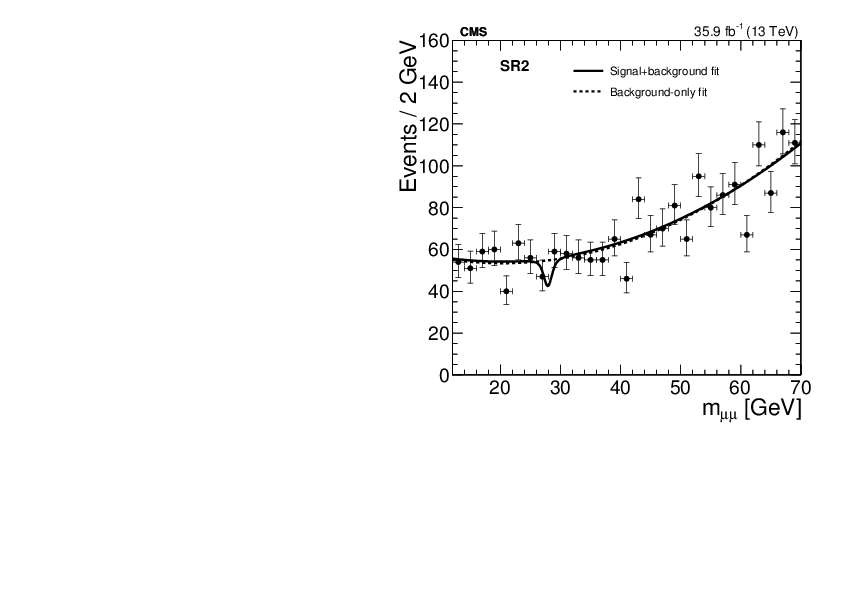 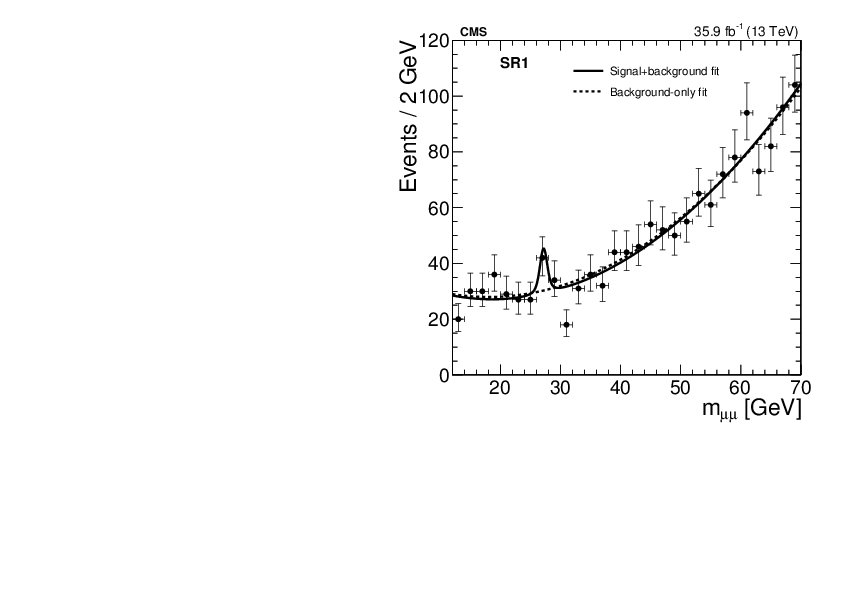 2016
2016
An exploration in the low mass region at LHC
18